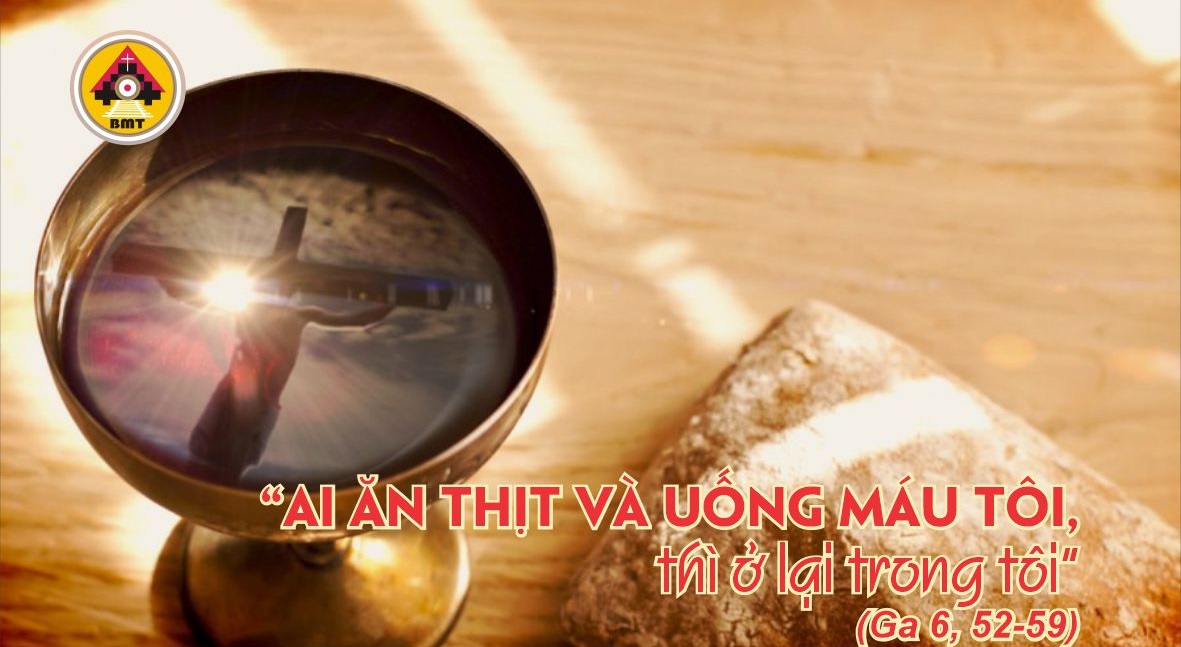 THỨ SÁU TUẦN III PHỤC SINH
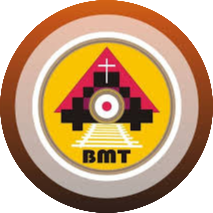 Ca Nhập Lễ
Con chiên đã bị giết, xứng đáng lãnh nhận quyền năng, thiên tính, khôn ngoan, sức mạnh và danh dự – Allêluia.
Bài đọc 1. Cv 9, 1-20“Người này là lợi khí Ta chọn, để mang danh Ta đến trước mặt các dân tộc”.Bài trích sách Công vụ Tông Đồ.
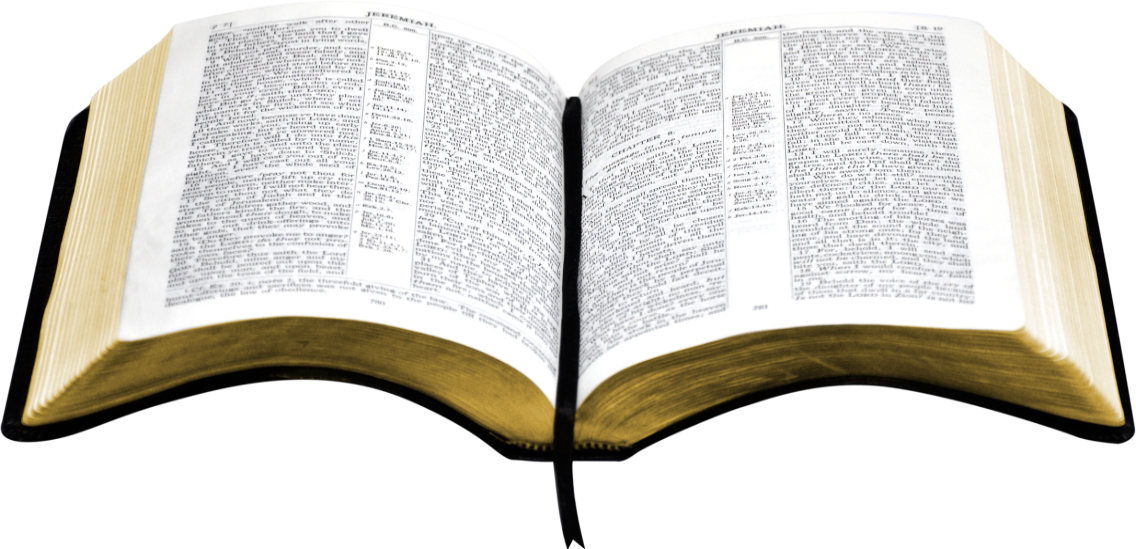 Đáp ca:
Tv 116, 1. 2
Ðáp: Hãy đi rao giảng Tin Mừng khắp thế gian (Mc 16, 15).
Alleluia: Ga 14, 16
Alleluia, alleluia! – Thầy sẽ xin Chúa Cha, và Người sẽ ban cho các con một Ðấng Phù Trợ khác, để ở cùng các con luôn mãi. – Alleluia.
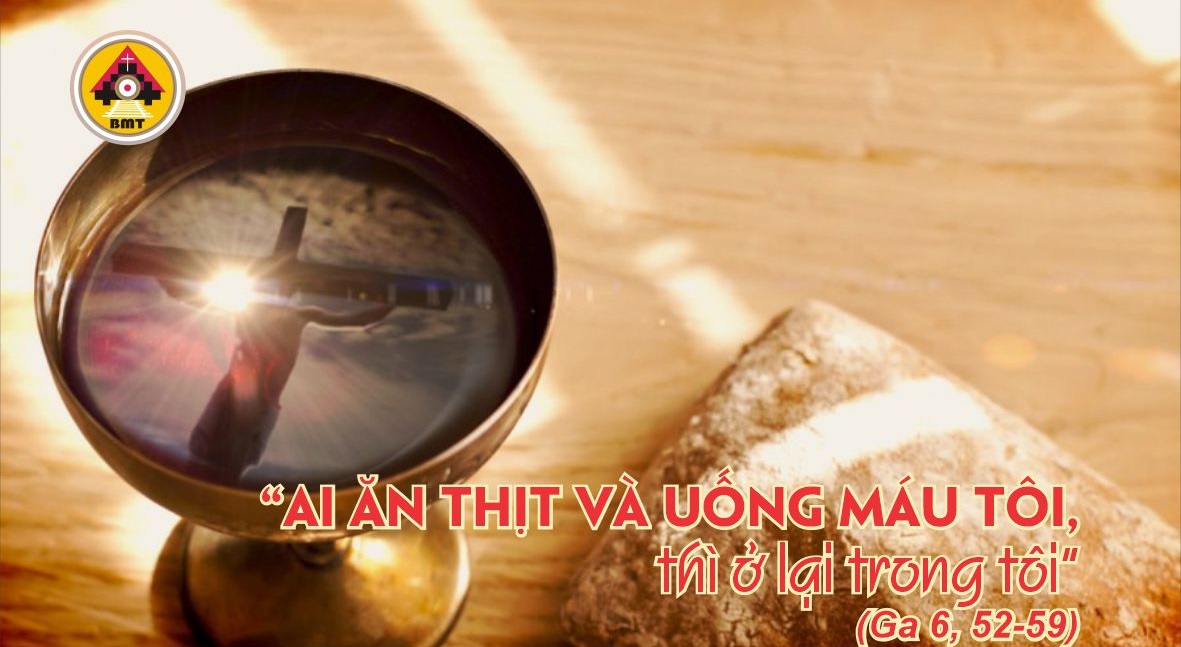 Phúc Âm: Ga 6, 52-59
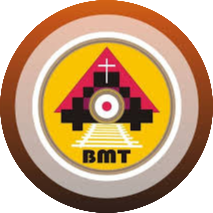 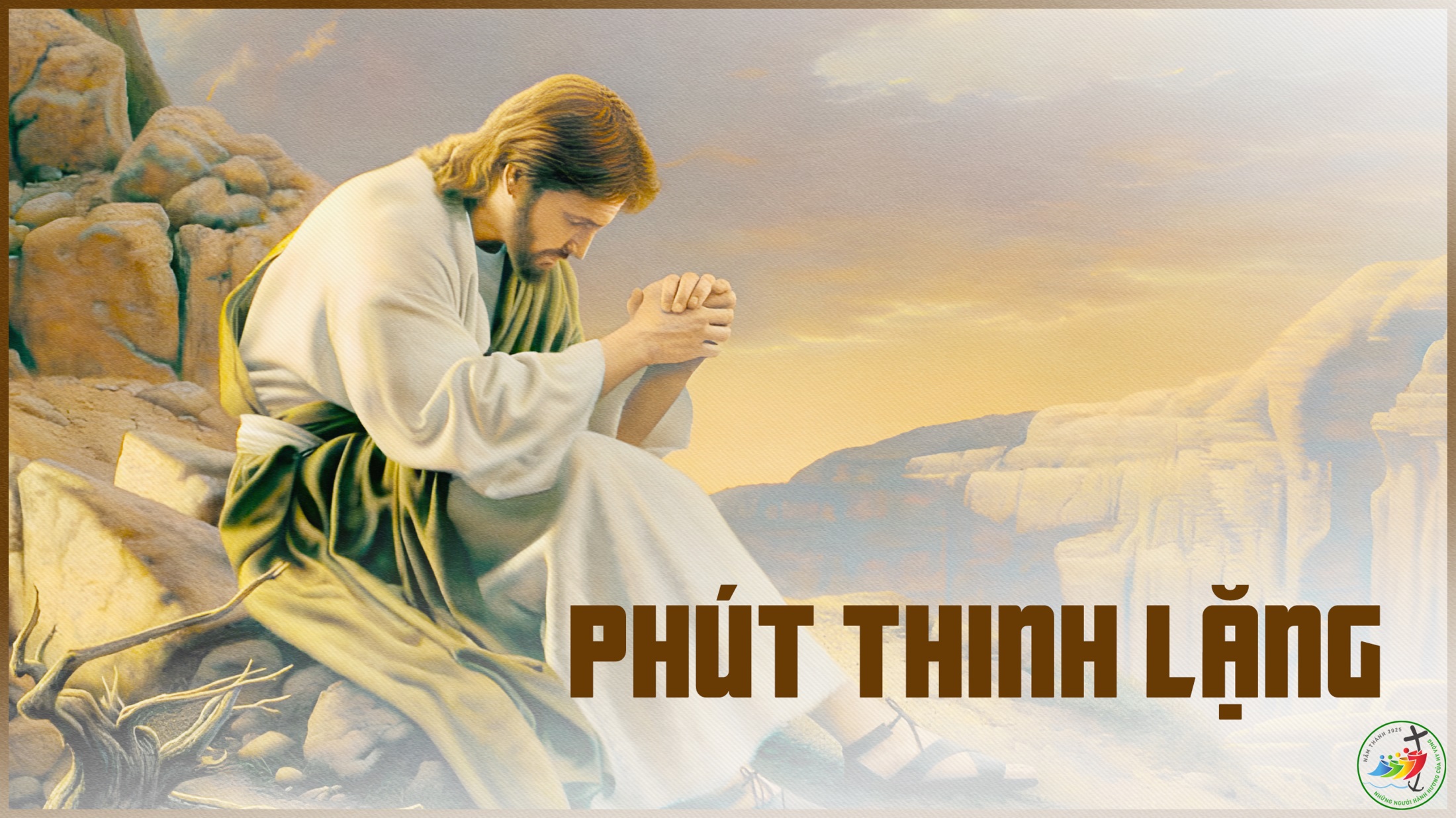 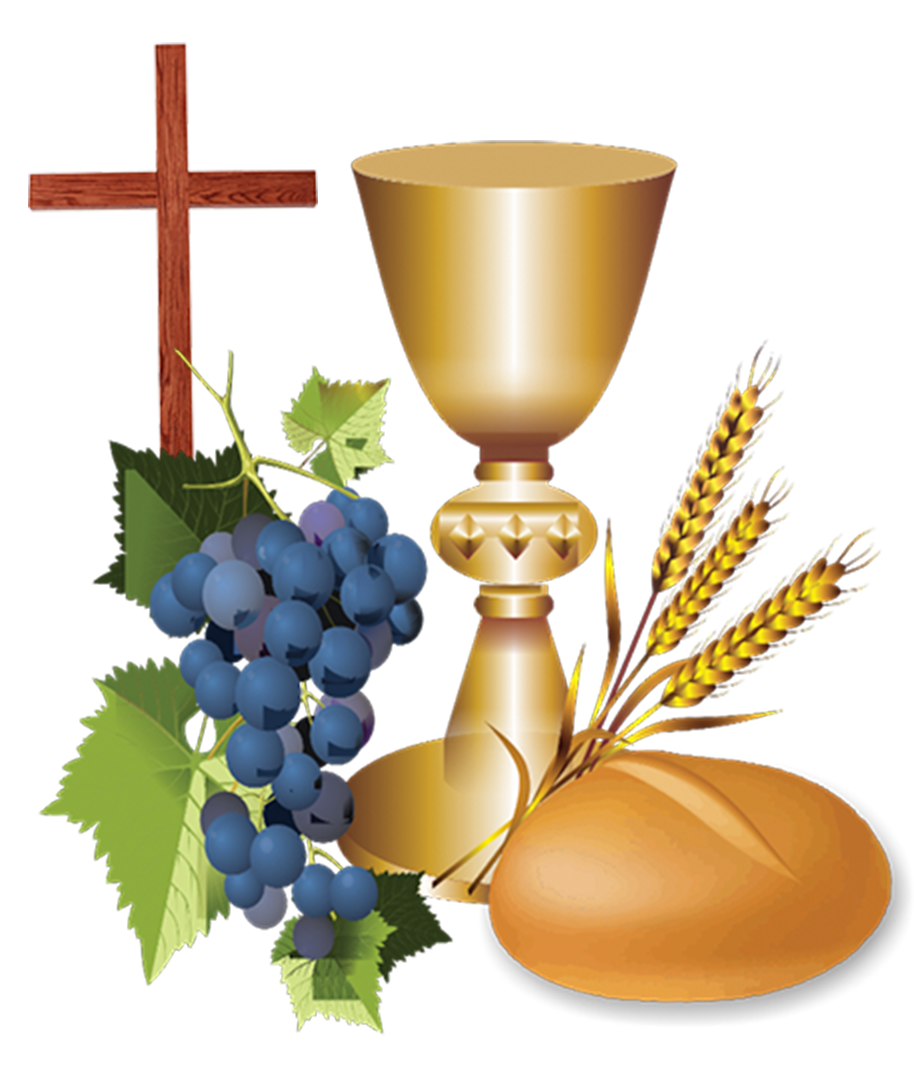 Ca Dâng Lễ
Ca Hiệp Lễ
Đấng chịu đóng đinh trên Thập giá đã phục sinh, và đã cứu chuộc chúng ta – Allêluia.
Ca Kết Lễ
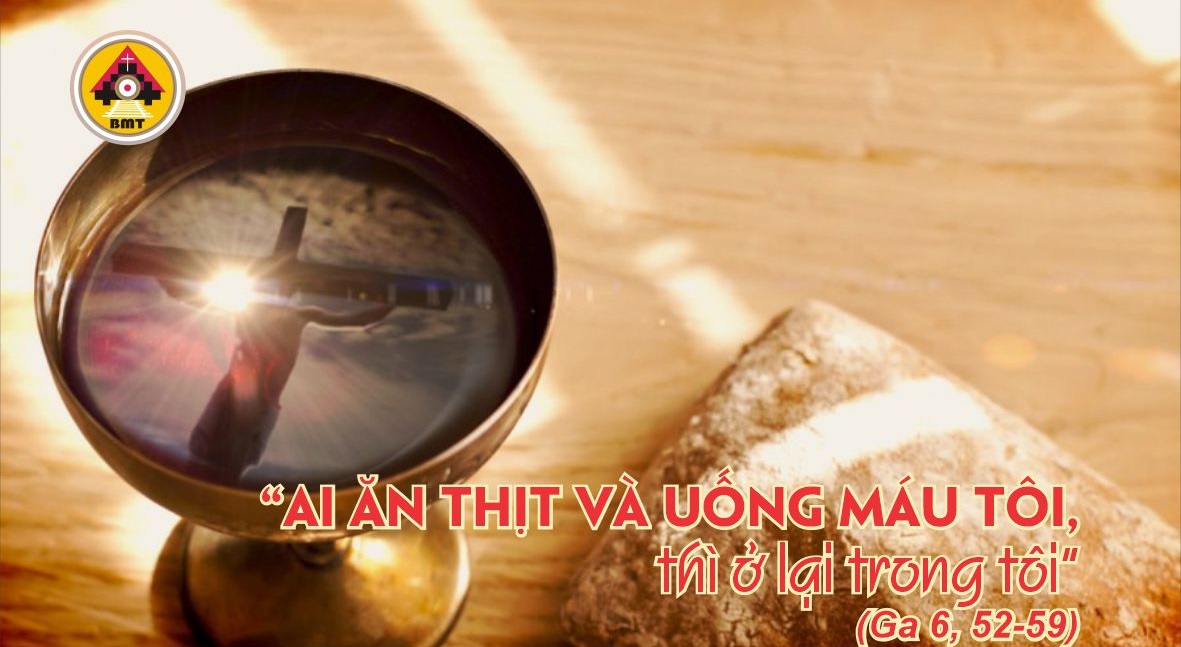 THỨ SÁU TUẦN III PHỤC SINH
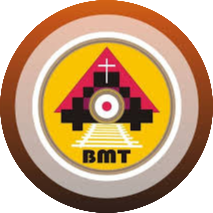